STRATEGIC COMMUNICATIONS
Opening Thoughts
“Social Media has become the main source of news online. With more than 2.4billion internet users, nearly 64.5 percent receive breaking news from Facebook, Twitter, YouTube, Snapchat and Instagram instead of traditional media… The Survey found 57 percent increase in traffic to news sites referred from social media”
- Nicole Martin, Forbes, Nov. 30, 2018
Strategic Communications
Pivotal
Leveraging
The Social Media
The Digital World
Digital Platforms
Proactive
Professional
Strategic Communications Plan
At the core of an Effective Strategic Communication Plan are four key elements:
Situational Knowledge 
Goal Setting 
Communication Competence 
Delivery Tools
Strategic Communication Plan – Social Media
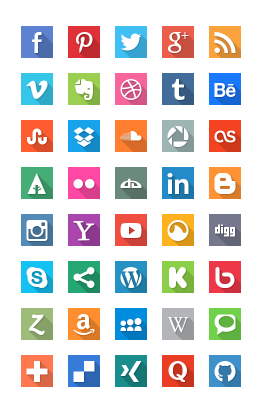 Key Elements:
Inclusiveness
Provide Information 
Feedback mechanisms 
Speed of Information Share
Control the Narrative
©Graphburger.com
Press vs. Public Relations
The line is very thin
Everyone is now a journalist
Everyone is now a PR Consultant – Web. 2.0 Social Media Platforms enables information dissemination

To Harness the Power of the Internet for PR and Strategic Communications: 
Develop a reputable site for Government 
Have Twitter Handles for government and the Governor
Assemble Professionals – content developers and professional journalists.
Controlling the Narrative
Decide on Goals
Develop a Plan
Embed the levels of media in the Process
Design Information Flow
Identify a Focal Person
Build a Media Back-End
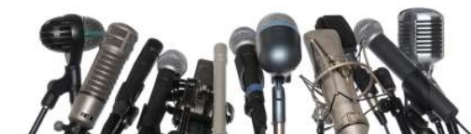 Controlling the Narrative (2)
Decide early-on the 
Platforms to USE 
Platforms to MONITOR
Media Management 
Media Team 

Beyond the Information Commissioner and CPS
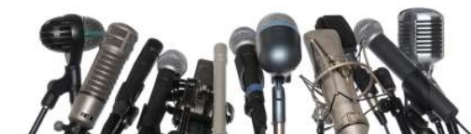 9
THANK YOU